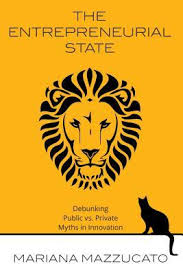 THE ENTREPRENEURIAL STATE
Mariana Mazucotto, 2013
[Speaker Notes: Mariana muzucotto]
Discursive battle
Role of the state in economy?

She wrote for DEMO « The entrepreneurial State » in 2011
Which is a paper for convince british governement to change its strategie and to not cut state programme in the name of competittivity

This book aim to dismantling this false idea. And show the importance of state in innovation
[Speaker Notes: Withdraw of the state, debt reduction, in aim to make economy more competitive, more dynamic.
Because business is accepted as the innovative force
Even if innovation isnot the main role of the govermnent it show that govermnent  is a big factor for leading to innovation]
Beyond Fixing Faillure
« The important thing for government is not to do thing witch individual are doing already, and to do them a little better or a little worst, but to do thing which at present are not done at all » (Keynes in « The end of laissez faire »)
Vision of the state, and not just bureaucratic skills
DARPA ( Defense advanced research project agency)
[Speaker Notes: Even if bureautratie is important for drivin project, the vision is the instrument that will bring some insight to researcher and what gonna talented people

Darpa the agence that invented AND comercialized internet within the departement of defense. They attract  talent and exitment]
Government implication
Many of the exemple in this book come from USA
Vision could be modelized nowday by State investment bank and organism.
DARPA, Chinese Development Bank, BNDES (Banco Nacional de Desenvolvimento Econômico e Social) 
BNDES had some earning record in term of return 
RoE in 2010 was 21,2%.
This politics is for de-risking some sector for bringing investrot later.
[Speaker Notes: Why? is for showing that one of the country witch is the most in the « free market system » is one of the most interventionist governement in term of innovation
BNDES  (Banco Nacional de Desenvolvimento Econômico e Social) is run by two economist who have shumpeterian backgroud
One for bringing countercyclical lending but also for directing this lending to new incertain area that even private bank and finance organism fear now.]
Dinamizing
« When organized effectively, the state’s hand is firm but not heavy, providing the vision and the dynamic push to make thing happen that otherwise would have not. »

The entrepreneurial State
[Speaker Notes: Not only derisking the area for bringing private sector, but beiing bold because if the state do not take a leading role they finish to be an immitator of private sector and not a alternative]
Image Matter
The book have two animal in his cover, which one is state? And for business?
Business tend to be dependant to governement.
Confident goverment that know what is the future needed is some thing else than taxe cutting, even if busness need them. (ex : Pfizer)
[Speaker Notes: One of this animal represent an animal spirit (keynes expression) and the other one is a domestic and a lazy animal.
As business is incertain state derisking some sector by discuting of the possibility of  the state investment domain in this sector. By providing leadership the state make think happen, the state have the image of an courageous and dominant actor while the private sector look like an domestic animal
Did pfizer leave UK for US dur to taxes cut? They went there because the National Institute of Health spent more than 30 billion per year for funding phartical companies in USA]
Stucture of the book
Chapitre 1

Image of the state

Entrepreneurial State

Risk-taker

Shaper of new market
Chapitre 2

How economist understand the role of innovation and technologie in economie 

Market Faillure

System of innovation
Chapitre 3

Entrepreneurial state  with an ideologicall point of view
[Speaker Notes: Chapitre 2 : generation before thought that innovation was something external to economie 	market faillure even if that do not work they create facilities for private investment to work	knowledge not only create but also diversed in economie

Chapitre 3 exemple of the pharmatical sector where drug are manly product with public funds]
Stucture of the book
Chapitre 4

Recent industrial policy

DARPA

SBIR
Chapitre 5

APPLE

SBIR financing

Used technologies that was fund by public investment
     (GPS, internet, etc)
Chapitre 6

Next big thing

Green revolution

US and Europe can still dream this big?
Which country lead this revolution and the role the state
[Speaker Notes: Chapitre 4 : Want to show that Dispite common perciptient, US invested a lot in onnovation	DARPA (Defense advanced research project agency)	SBIR (small business innovation research)
Chapitre 6 : China plan to produce 1000 GW thanks to the wing force. Equivalent to entire US eletric infrastructure?]
Stucture of the book
Chapitre 7

Risk taking in clean technologie

Role of Germany, Danemark and china
Chapitre 8 & 9

Risk- reward

Pharmaceutical and IT exemple
Chapitre 10

State as an active, entrepreneurial, risk taking agent
[Speaker Notes: Chapitre 8 & 9 : 
8 In the pharmatical and IT sector the state active ristaking investment start to be to heavy for company that failed to payed the taxe back for the goverment support]
Conclusion
Leader for new step forward
Reducing risk for private placement
Spark for private investment
Have to bring knowledge by attract specialist
Create specilized public organization
THANK YOU